Progress in synchrotron radiation studies and tools
Helmut Burkhardt (CERN) and Manuela Boscolo (INFN-LNF)
Contact for detector/experiments :  Nicola Bacchetta
presented by M. Boscolo, 
FCC-ee Physics Workshop (TLEP9), Pisa, Feb. 4th  2015
Introduction
Synchrotron radiation fans in IR region for the  BINP and CERN designs at top energy,  175 GeV / beam

More on MDI for FCC-ee, concepts and generic simulations :
Principles and scaling         presentation by M.B.         Oct. ’13     at  TLEP#6   CERN
Experience with backgr.    presentation by Helmut    March’ 14  at  EIC’14    JLAB
MDI for FCC-ee                    presentation by Nicola      June ’14     at  TLEP#7   CERN
Losses in IR and Touschek presentation by M.B. 	 Oct.’14       at  HF2014   Beijing
IRChallenges                        presentation by Helmut    Oct.’14     at  TLEP#8     Paris
Synchrotron Rad. in IR       presentation by Helmut 	  Dec. ‘14   at VIDYO meet. No.11 CERN

Synchrotron Radiation is a big concern for FCC-ee, in addition there are other background sources that need careful studies
Background Sources
Two Main Classes:
Synchrotron Radiation 
beam particles  e+, e-, e+e- effects
 Bhabha
 Beamstrahlung
 Touschek
 beam-gas
 pair production
….

Both aspects deeply studied for present/past machines
beam particles effects (better) studied  at Factories
SR manageable extrapolation from LEP experience
Synchrotron Radiation
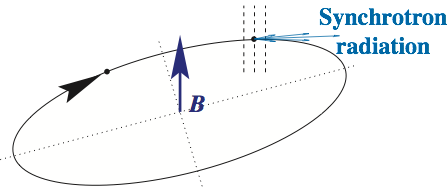 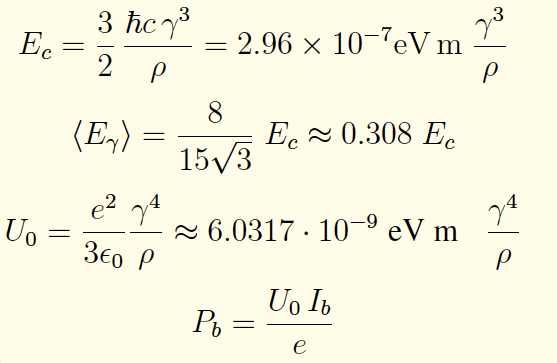 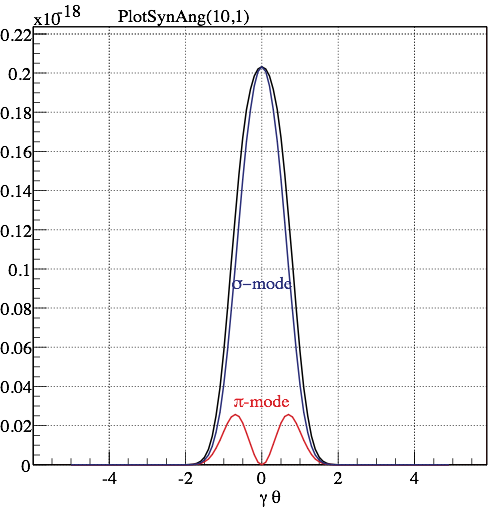 mean free path length λ between radiation
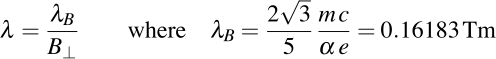 LEP2, TLEP,  B ≃ O ( 0.1 T )     O ( 1 m )
SynRad cone distribution mostly from bending angle       O( mrad )

+ minor contribution from 
beam divergence    O( 10 μrad)
and SynRad process
angular distribution (at Ec)
~ 1/γ  = 3 μrad @ TLEP
4
Spectrum
Photon energy in units of the critical energy.   x = Eγ / Ec
For hom. field over formation length : single spectrum
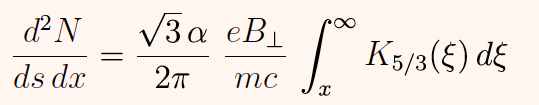 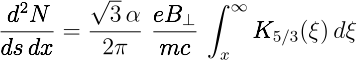 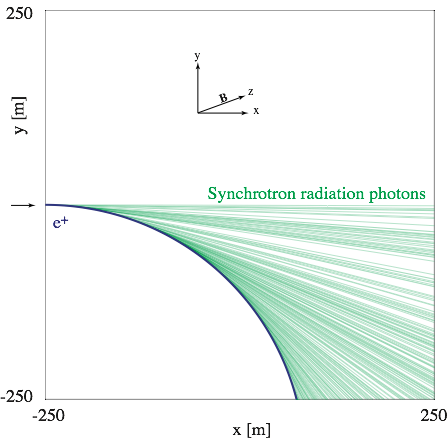 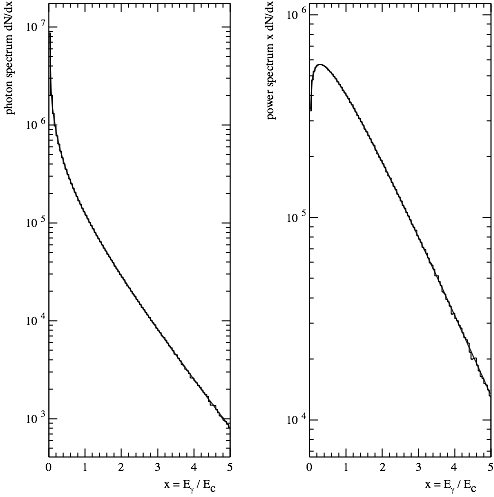 Geant4
TestEm16
weight
with
photon energy
Photon spectrum
Power spectrum
10 GeV e+ moving initially in x-direction, bend downwards on a circular path by a 0.1 T magnetic field in z-direction.  Geant4 TestEm16
This year : generalized to long live charged particle
in Geant4 10.1 released 5/12/2014
Ref.: H.B., CERN-OPEN-2007-018, Geant4 physics-manual   Implemented as process G4SynchrotronRadiation
5
Spectrum and absorption
very difficult above 100 keV
✔ < 10 keV
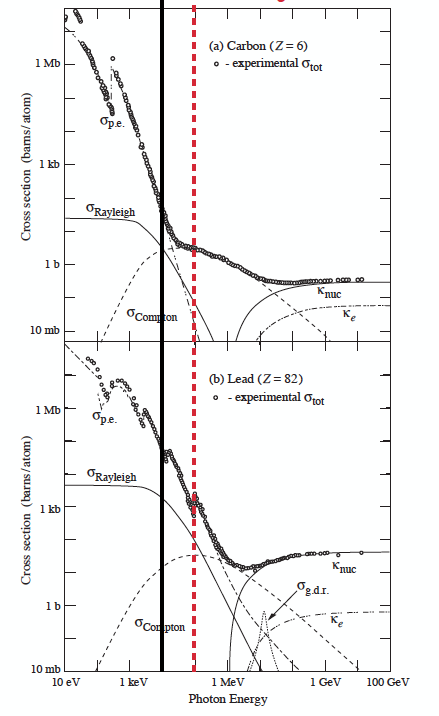 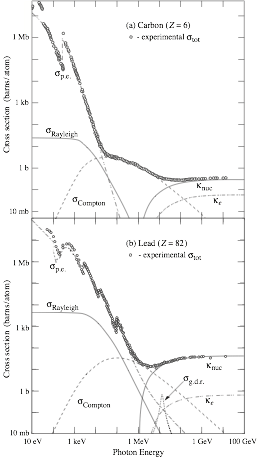 Typical mean (0.3 Ec) photon energies

B-factories (and FCC-hh)  mostly below 10 keV

LEP1 :    21 keV  
LEP2 :  320 keV   (arc, last bend 10× lower)

TLEP : ~ 350 keV   ( arc, 175 GeV)
-> very similar to LEP2
    difficult to collimate 

Enormous photon flux, MWs of power
can get kW locally, melt equipment, detectors..

Aim as for  LEP2  :
do not generate hard synchrotron radiation
anywhere close to the IR
6
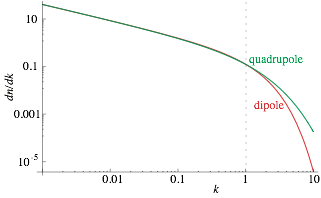 Approach for FCC-ee IR challenges
γ spectrum
Challenge:  maximize performance (integrated luminosity) for experiments for good or at least tolerable experimental (background, stability) conditions.

Some key points :
Minimize synchrotron radiation in the IR region => 
Bends    as weak as possible and as far as possible from IP
Quads   have to be strong and close to IP,  
                    Minimize offset from quad axis
                    Careful with vertical halo/tails

SR Monte Carlo :  H.B. CERN-OPEN-2007-018  integrated in G4
For FCC the approach has been to start developing the software tools
H.B. Chapter 5.2 Landolt-Börnstein New Series I/21C
γ-energy / Ecrit.
SR from the final focusing magnets
SR from the last vertical focusing magnet can usually be shielded from the IP detector beam pipe. This is more difficult when the photons penetrate the beam pipe
SR from the last horizontal focusing magnet is more difficult to block because the beam is over-focused in order to compensate  for the defocusing  from the last quadrupole
[M. Sullivan, HF2014, Beijin, 9-12 Oct. 2014]
8
MDISim: generic tool for IR studies
MAD-X lattice and survey (geometry), if available with apertures: basis
ROOT: main geometry and interface tool
With extra library to read MAD-X tfs files and calculate derived machine parameters (SynRad)

Step 1 : Construct tables (ntuples) with detailed information element by element
transformation of Courant-Snyder machine coordinates to Euclidian detector coordinates
Display geometry and optionally accelerator tracks
Step 2 : geometry display based on MAD-X aperture information using the EVE  (Event Visualization Environment)
Step 3 : accelerator tracking (several options, example here is MAD-X, LHC IR geometry)
Run our demo :
http://hbu.web.cern.ch/hbu/Geom/my_Geom_Eve_Display.C
root
.x my_Geom_Eve_Display.C
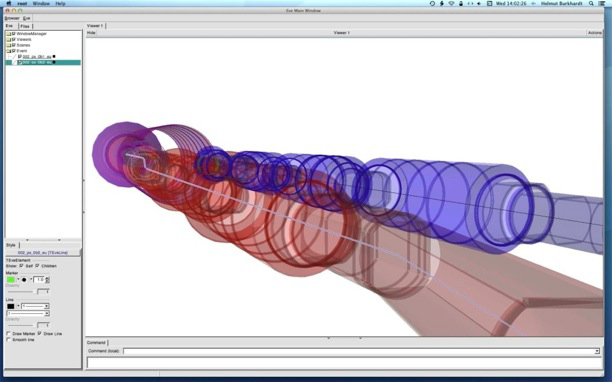 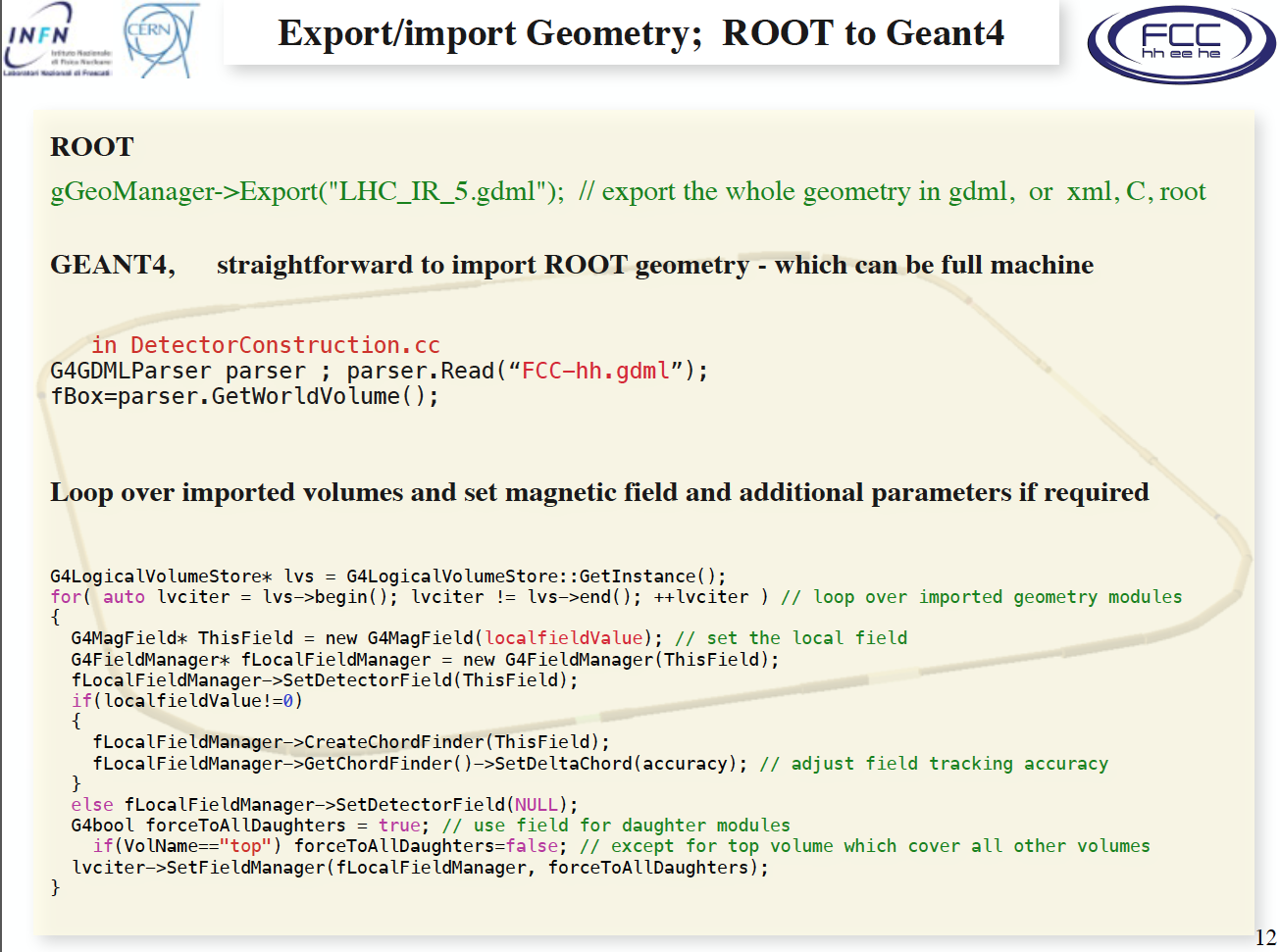 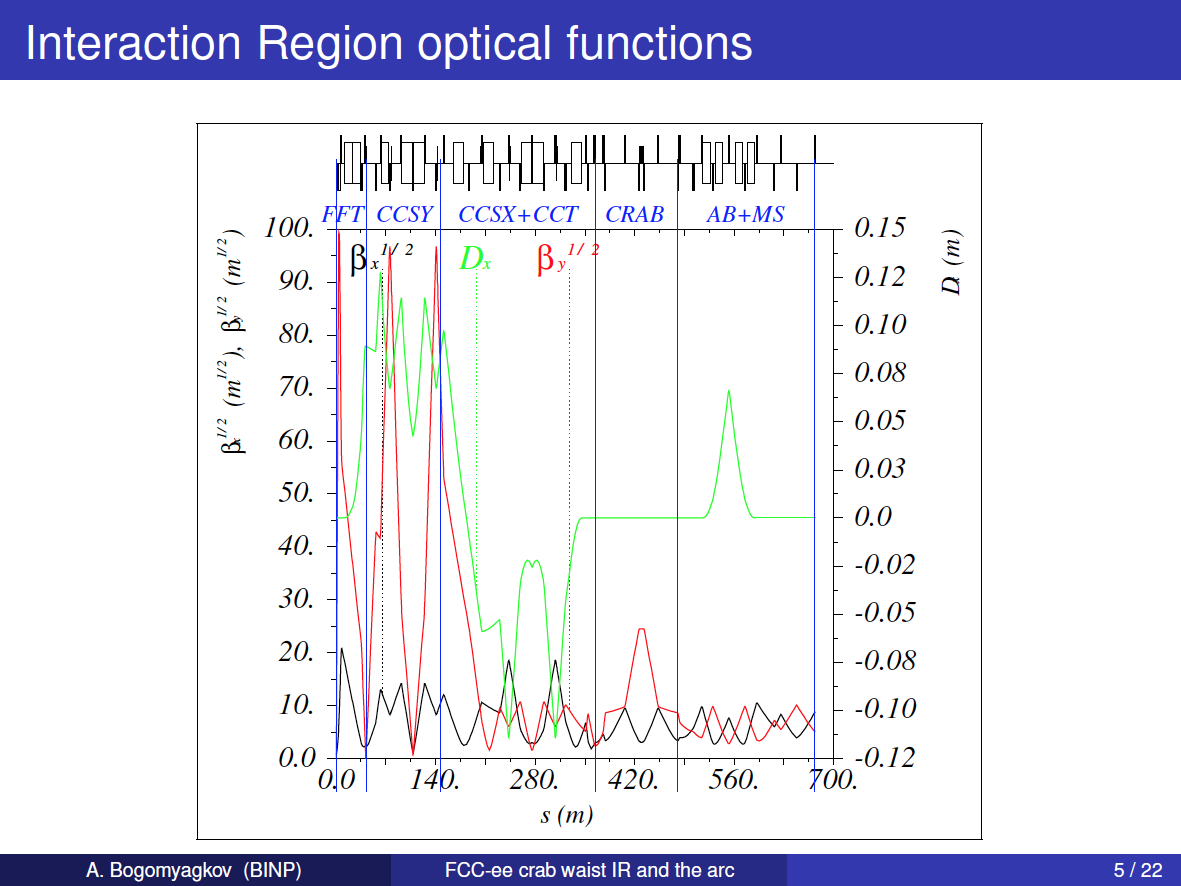 TLEP Optics with Crab Waist - BINP
(TLEP_V14_IR_6-13-2)
MDISIM output
red color :   energy over 100 keV,   and within 200 m of IP
bends
iele         NAME        KEYWORD       S         L    Angle    Emean   ngamBend      rho        B       BETX     SIGX   divx     Power
                                             m        m                keV                 m         T         m        mm    mrad      Watt
  13           L.MB0          SBEND      22.56       10.5      0.001    348.64    3.6071    1.05e+04    0.055594       122    0.4646   0.02834  3.349e+04
  15           L.MB1          SBEND      33.66       10.5     0.0037      1290    13.346    2.84e+03    0.205698     14.21    0.1586   0.02834  4.585e+05
  39           L.MB2          SBEND      73.68       10.5  0.0037674    1313.5     13.59    2.79e+03    0.209446     78.22     0.372   0.01655  4.753e+05
  59           L.MB3          SBEND      107.2       14.5  0.0051804    1307.9    18.686     2.8e+03    0.208551     2.024   0.05984   0.03686  6.508e+05
  65           L.MB4          SBEND      123.5       14.5  0.0051804    1307.9    18.686     2.8e+03    0.208551     185.1    0.5723   0.03686  6.508e+05
  91           L.MB5          SBEND      179.7       14.5 0.00063536    160.41    2.2918    2.28e+04    0.025578     6.146    0.1043   0.01713       9789
 105           L.MB6          SBEND      221.5       14.5  0.0002393    60.415   0.86319    6.06e+04  0.00963366     84.76    0.3873  0.005598       1389
 129           L.MB7          SBEND      274.6       14.5 -0.0031537    796.19    11.376     4.6e+03   -0.126959     8.549     0.123   0.01494  2.412e+05
 135           L.MB8          SBEND        291       14.5 -0.0031537    796.19    11.376     4.6e+03   -0.126959     26.96    0.2184   0.01494  2.412e+05
 161           L.MB9          SBEND      345.5       14.5 -0.0028026    707.57    10.109    5.17e+03   -0.112827     19.14     0.184   0.01956  1.905e+05
 235          L.MB10          SBEND      526.5       10.5  0.0011018    384.13    3.9743    9.53e+03   0.0612522     18.23    0.1796   0.02132  4.065e+04
 241          L.MB11          SBEND      543.5       10.5  0.0011018    384.13    3.9743    9.53e+03   0.0612522     23.68    0.2047   0.01544  4.065e+04
 247          L.MB12          SBEND      571.8       10.5  0.0011018    384.13    3.9743    9.53e+03   0.0612522     7.454    0.1148   0.01544  4.065e+04
 253          L.MB13          SBEND      588.8       10.5  0.0011018    384.13    3.9743    9.53e+03   0.0612522     86.85     0.392   0.02132  4.065e+04
 273     MB1.A1C1.DS          SBEND      686.4       10.5 0.00048843    170.29    1.7618    2.15e+04   0.0271539     35.99    0.2523   0.01122       7989
 275     MB2.A1C1.DS          SBEND      697.5       10.5 0.00048843    170.29    1.7618    2.15e+04   0.0271539     16.97    0.1733   0.01122       7989
 282     MB3.A1C1.DS          SBEND      711.4       10.5 0.00048843    170.29    1.7618    2.15e+04   0.0271539     36.24    0.2532   0.01122       7989
 284     MB4.A1C1.DS          SBEND      722.5       10.5 0.00048843    170.29    1.7618    2.15e+04   0.0271539     73.12    0.3597   0.01122       7989
 292     MB5.A1C2.DS          SBEND      736.4       10.5 0.00048843    170.29    1.7618    2.15e+04   0.0271539     35.99    0.2523   0.01122       7989
 294     MB6.A1C2.DS          SBEND      747.5       10.5 0.00048843    170.29    1.7618    2.15e+04   0.0271539     16.97    0.1733   0.01122       7989
from summing up energy loss the 1660 bends U0sum=2.149 GeV   PowSum= 57.234 MW


Quads, at 1 sigmax, horizontal

iele         Element          s      betx      sigx      divx          K1L            k0       L            x        Angle      Emean       ngam       Power
                              m         m        mm      mrad          m-2           m-1       m           mm                     keV                   Watt
   5         L.MQ0_1        3.8      41.5    0.2709  0.006531      -0.29142    7.8947e-05     1.8   8.6833e-32  0.000142104    289.004   0.512589    3944.81
   7         L.MQ0_2        5.6       183    0.5684  0.003113      -0.29142    0.00016565     1.8   1.7717e-31  0.000298166    606.395    1.07553    17367.2
   9         L.MQ1_1          7       393    0.8338  0.002122       0.15977    0.00013321       1   2.5822e-31  0.000133211    487.651   0.480509    6239.69
  11         L.MQ1_2          8       433    0.8752  0.002022       0.15977    0.00013984       1   2.7024e-31  0.000139835    511.902   0.504405    6875.72
  17         L.MQ2_1       35.7      7.16    0.1126   0.01571      -0.06095    6.8626e-06       1   5.8903e-20  6.86259e-06    25.1222  0.0247543      16.56
  19         L.MQ2_2       36.7       5.8    0.1013   0.01747      -0.06095    6.1735e-06       1   7.0102e-20  6.17354e-06    22.5998  0.0222688    13.4015
from summing up energy loss in the 1562 quads U0Sum=0.00390576 GeV plane=x   PowSum=104.006 kW
Optics files in /afs/cern.ch/eng/fcc/ee/TLEP_V14_IR_6-13-2/  by Anton Bogomyagkov et al as presented by Anton and Dmitry last Dec.: https://indico.cern.ch/event/356596/
14
FCC-ee  crab-waist IR
A. Bogomyagkov
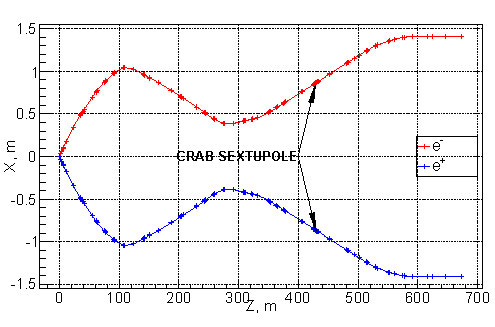 SynRad bend conesTLEP_V14_IR_6-13-2  BINP
y
MDISIM/root/ 3d-OGL display
x
Looking at one beam, 0 - 500 m right of IR
x, y scales  × 100
B4-6
B3
B4
0.1 m
B2
IP
B2
B1
B0
0
z
100 m
16
TLEP Optics  - CERN
(TLEP_V12A)
MDISIM output
red color :   energy over 100 keV,   and within 200 m of IP
bends 
iele             NAME        KEYWORD         S         L       Angle    Emean   ngamBend      rho         B          BETX     SIGX      divx       Power
                                                     m        m                  keV                    m         T           m        mm       mrad        Watt
  14            BMVC          SBEND        129      47.26      0.002    154.92    7.2143    2.36e+04    0.024704     315.4    0.5597  0.005639       7368
  24            BMVC          SBEND      273.8      47.26      0.002    154.92    7.2143    2.36e+04    0.024704     101.8     0.318   0.00564       7368
  26            BMVC          SBEND      322.1      47.26      0.002    154.92    7.2143    2.36e+04    0.024704     315.4    0.5597  0.005639       7368
  36            BMVC          SBEND      466.8      47.26      0.002    154.92    7.2143    2.36e+04    0.024704     101.8     0.318   0.00564       7368
  39            BMHC          SBEND        503      35.19     -0.002    208.03    7.2143    1.76e+04  -0.0331727     21.71    0.1468  0.006974       9893
  49            BMHC          SBEND      611.6      35.19     -0.002    208.03    7.2143    1.76e+04  -0.0331727     100.1    0.3153  0.006973       9893
  51            BMHC          SBEND      647.8      35.19     -0.002    208.03    7.2143    1.76e+04  -0.0331727     21.71    0.1468  0.006974       9893
  61            BMHC          SBEND      756.4      35.19     -0.002    208.03    7.2143    1.76e+04  -0.0331727     100.1    0.3153  0.006973       9893
  79     MB1.A3C1.DS          SBEND      808.8       10.5 0.00049583    172.87    1.7885    2.12e+04   0.0275653      36.2    0.1896  0.008248       2038
  81     MB2.A3C1.DS          SBEND      819.9       10.5 0.00049583    172.87    1.7885    2.12e+04   0.0275653     17.59    0.1322  0.008248       2038
  88     MB3.A3C1.DS          SBEND      833.8       10.5 0.00049583    172.87    1.7885    2.12e+04   0.0275653     36.26    0.1898  0.008233       2038
  90     MB4.A3C1.DS          SBEND      844.9       10.5 0.00049583    172.87    1.7885    2.12e+04   0.0275653     71.82    0.2671  0.008233       2038
  98     MB5.A3C2.DS          SBEND      858.8       10.5 0.00049583    172.87    1.7885    2.12e+04   0.0275653      35.5    0.1878  0.008334       2038
 100     MB6.A3C2.DS          SBEND      869.9       10.5 0.00049583    172.87    1.7885    2.12e+04   0.0275653     17.04    0.1301  0.008334       2038
 107     MB7.A3C2.DS          SBEND      883.8       10.5 0.00049583    172.87    1.7885    2.12e+04   0.0275653     36.37      0.19  0.008385       2038
 109     MB8.A3C2.DS          SBEND      894.9       10.5 0.00049583    172.87    1.7885    2.12e+04   0.0275653     73.15    0.2695  0.008385       2038
 119        MB9.A3C3          SBEND      908.8       10.5 0.00099166    345.74    3.5771    1.06e+04   0.0551306     36.11    0.1894  0.008386       8152
 121       MB10.A3C3          SBEND      919.9       10.5 0.00099166    345.74    3.5771    1.06e+04   0.0551306     17.09    0.1303  0.008386       8152
 130       MB11.A3C3          SBEND      933.8       10.5 0.00099166    345.74    3.5771    1.06e+04   0.0551306     36.29    0.1898   0.00838       8152
 132       MB12.A3C3          SBEND      944.9       10.5 0.00099166    345.74    3.5771    1.06e+04   0.0551306     72.99    0.2692   0.00838       8152

from summing up energy loss the 6592 bends U0sum=7.801 GeV   PowSum=51.4238 MW


Quads, at 1 sigmax, horizontal
iele         Element          s      betx      sigx      divx          K1L            k0       L            x        Angle      Emean       ngam       Power
 			             m         m        mm      mrad          m-2           m-1       m           mm                     keV                   Watt
   3              Q4       3.07      16.7     0.129  0.007701       -0.6072    7.8304e-05  1.0741   3.9205e-21  8.41039e-05    286.651   0.303374    573.256
   5              Q3       6.31       127    0.3545  0.002801       0.27506    9.7521e-05  1.2351   1.3913e-20   0.00012045    356.999   0.434479    1022.47
   8              Q2       65.4      28.7    0.1688  0.005882     -0.038944    6.5752e-06       1    2.412e-20   6.5752e-06    24.0701  0.0237176    3.76329
  10              Q1       80.8       101    0.3168  0.003135      0.033179    1.0511e-05       1   4.0143e-20  1.05115e-05    38.4799  0.0379163    9.61782
  13             QDV       81.8       102     0.318  0.003123     -0.014755    4.6918e-06     0.5   4.0051e-20  2.34588e-06    17.1753 0.00846191   0.958055
  15            QFV2        130       312    0.5568  0.001784       0.02951    1.6431e-05       1   5.3019e-18  1.64308e-05     60.149  0.0592681    23.4999
  19            QDV2        178      8.04   0.08934   0.01112      -0.02951    2.6363e-06       1    8.399e-18  2.63629e-06    9.65078 0.00950944   0.604971
  23            QFV2        227       315    0.5597  0.001774       0.02951    1.6517e-05       1   2.2837e-17  1.65167e-05    60.4635   0.059578    23.7463
  25            QDV2        275       102     0.318  0.003123      -0.02951    9.3835e-06       1   1.0464e-17  9.38351e-06    34.3507  0.0338476    7.66444
PowSum=91.4409 kW
17
Based on  tlep_v12a_cern_full_ring.madx   from Roman Martin      received by email on 10/12/2014
SynRad bend cones for CERN optics
TLEP_V12A
MDISIM/root/ 3d-OGL display
y
x
Looking at one beam, 0 - 500 m right of IR
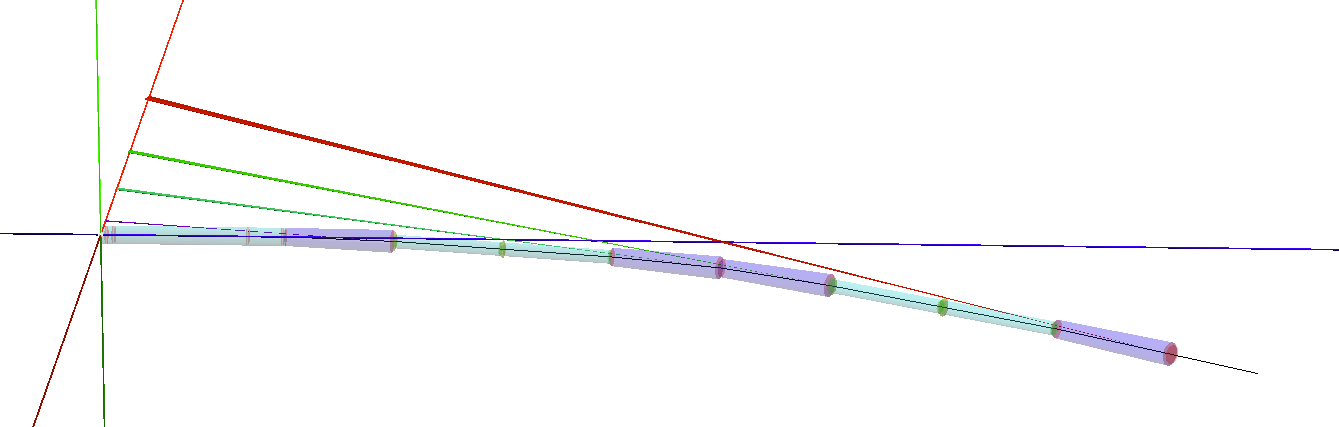 x, y scales  × 100
IP
BMVC, 129m
z
BMVC 273.8m
BMVC,322m
BMVC, 467 m
18
Synchrotron Radiation
Concerns:
compatibility of stay-clear apertures with effective masking of incoming SR
edge scattering from upstream SR masks
backscattering from downstream aperture limitations
Beam Particle Effects
Beam-gas
Touschek 

Radiative Bhabha
Beamstrahlung 
    strongly dependent on momentum acceptance

e+e- pairs
Machine Induced Backgrounds
single beam effect, losses in the whole tunnel
IP backgrounds, mainly losses at IP,
multiturn tracking needed for low-angle scatterings
Dependence on Energy Acceptance
Radiative Bhabha Cross-section (SuperB)
s(radBhabha) [mbarn]
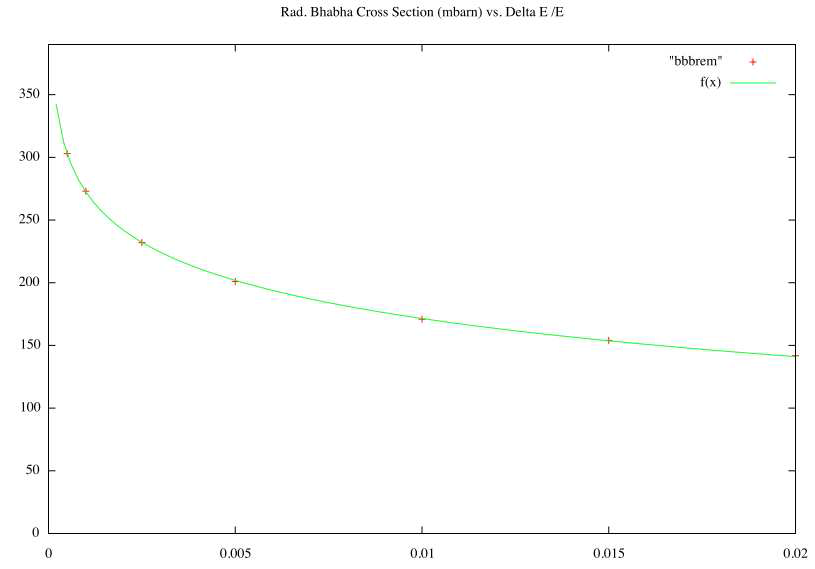 350

300

250

200

150

100

50

0
Beamsstrahlung rate (FCC-ee)
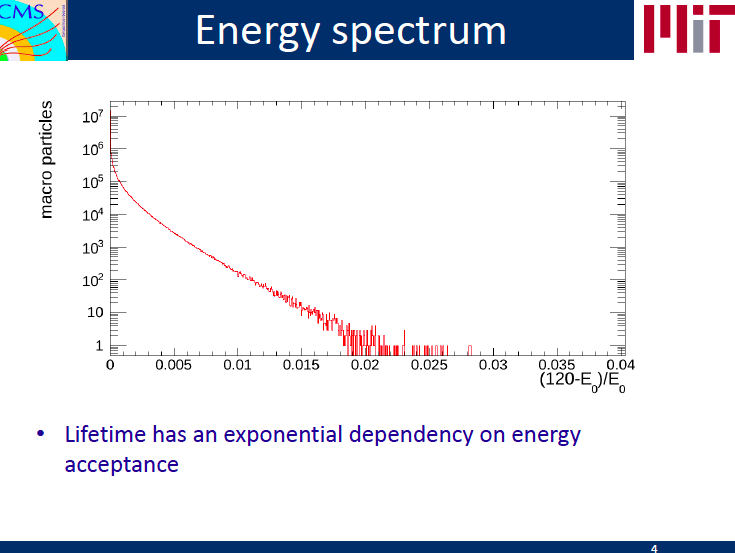 BBBREM
[M. Zanetti]
f(x)
s * L = Bremsstrahlung rate
DE/E
0                   0.005                 0.01                0.015               0.02
Touschek particles/ second
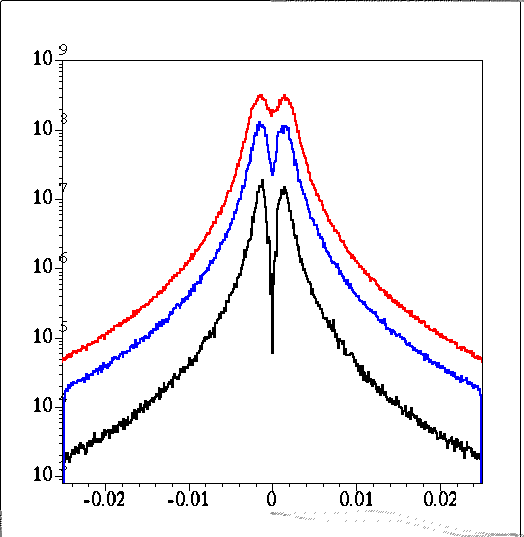 Rate (Hz)
SuperB LER (4 GeV; 1.49mA 1 bunch)
SuperB HER (7 GeV; 1.49mA 1 bunch)
DAFNE crabwaist (0.51 GeV; 10mA 1 bunch)
Lifetime estimated for these effects usually assumes ring’s  energy acceptance
DE/E
[Speaker Notes: R=sigma*L
R=dN/dt= N/tau

tau=N/R=N/(sigma*L)]
Momentum aperture
A.Xiao,M.Borland, PAC07 p.3457
Crucial for all sources inducing a dE/E
 like Touschek, rad Bhabha, beamstralung (HE)
Best determined with full tracking
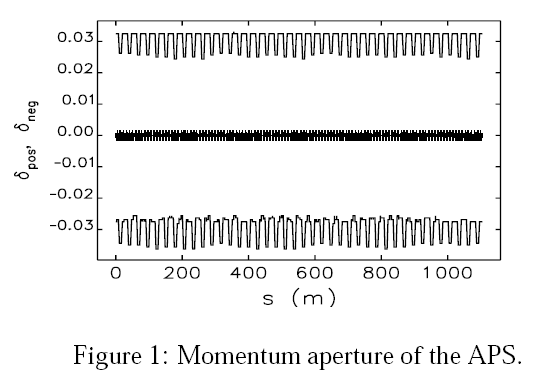 dE/E
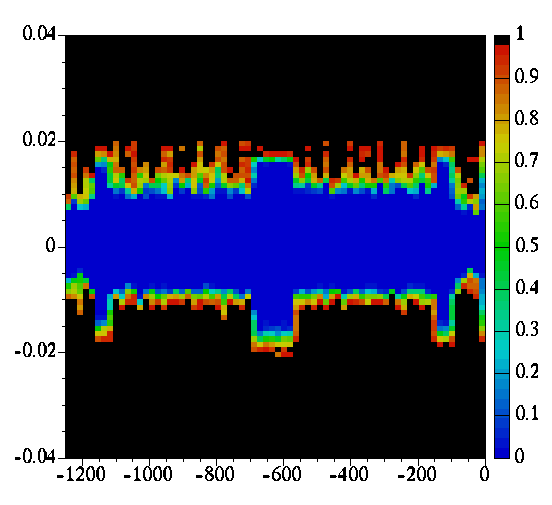 momentum aperture
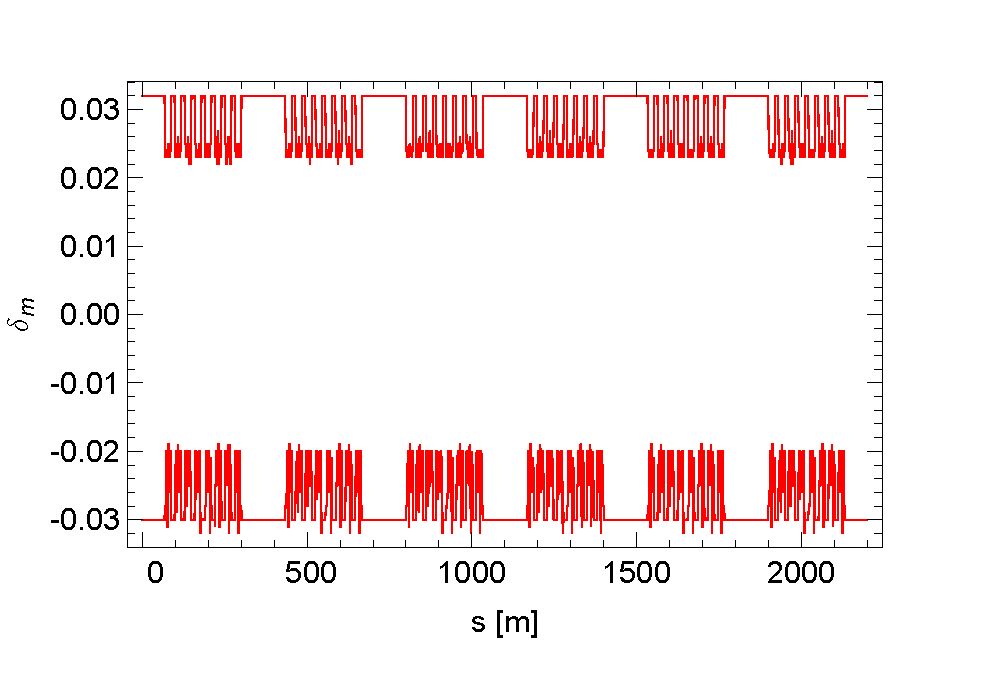 Loss probability
PEP-X   Y. Cai, SLAC
LER SuperB
 Touschek Monte Carlo tracking
FLS-2012, March 2012
IP
s(m)
Not just an s dependent momentum aperture
Pair production: e+e-  (and m+m-)
e+e- -> e+e-  e+e- 
It can be studied with GUINEA-PIG generator
can be high production rate but particles have low energy and loop in the solenoid field 
relevant for which sub-system?
typically low energy curling e+e- relevant for vertex detector and first layers of tracking devices  
first guess at generator level (with magnetic fields)
full simulation with Geant4 needed for detailed study
Same statements are valid for m+m- production                 	(e+e- -> e+e- m+m-)  to be checked at these energies
Conclusions
Synchrotron radiation in the IR region is a major issue for TLEP @ top energy

Photon energy very similar to LEP2 where this was acceptable with IRs designed for low synrad + ~100 collimators and local masks,       ( L  ~ 1.e32cm-2s-1 )

Work for   FCC-ee / TLEP     only started     ---  much more to do
     on IR synchrotron radiation and beam particle effects
24